Compromise
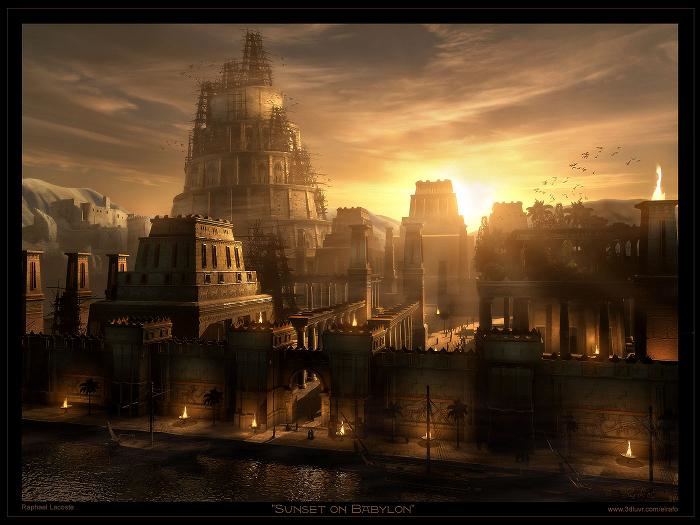 3 Examples from the Book of Daniel
No Compromise…
On eating forbidden foods (Daniel 1).
Daniel is among the first group of captives.
Daniel descended from the royal lineage.
Daniel spent 70 years in Babylon.
Daniel was held in great favor by the monarchs.
Much of his life is recorded in the first six 	chapters of the book of Daniel.
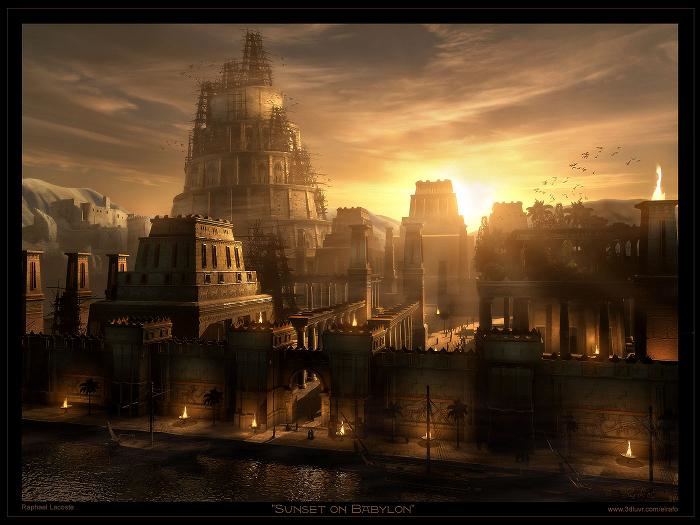 3 Examples from the Book of Daniel
No Compromise…
On eating forbidden foods (Daniel 1).
On worshipping God alone (Daniel 3).
King Nebuchadnezzar demanded his 	subjects to worship a gold image he set up            	in the plain of Dura.
Shadrach, Meshach and Abednego would not!
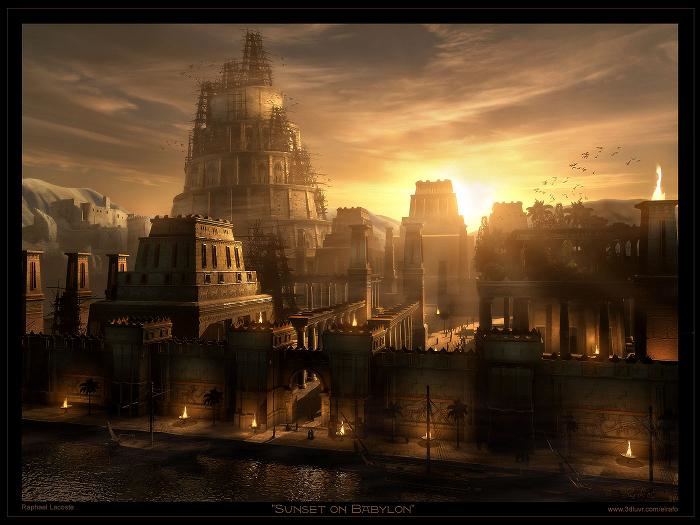 3 Examples from the Book of Daniel
No Compromise…
On eating forbidden foods (Daniel 1).
On worshipping God alone (Daniel 3).
On prayer (Daniel 6).
For 30 days prayer was outlawed in Babylon.
But Daniel continued to pray 3 times a day!
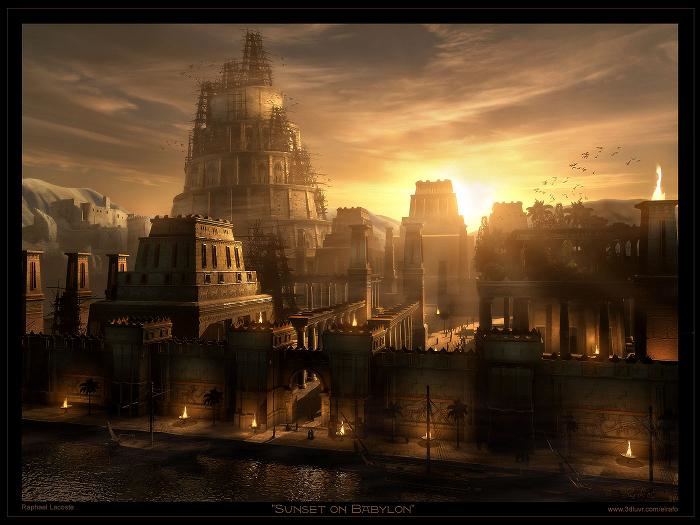 What about us?
Will we compromise on…
Believing in God? 
Jesus being the ONLY way to heaven?
Instrumental music?
Let the word of Christ dwell in you richly in all wisdom, teaching and admonishing one another in psalms and hymns and spiritual songs, singing with grace in your hearts to the Lord.
	                - Colossians 3:16
speaking to one another in psalms and hymns and spiritual songs, singing and making melody in your heart to the Lord,
	       - Ephesians 5:19
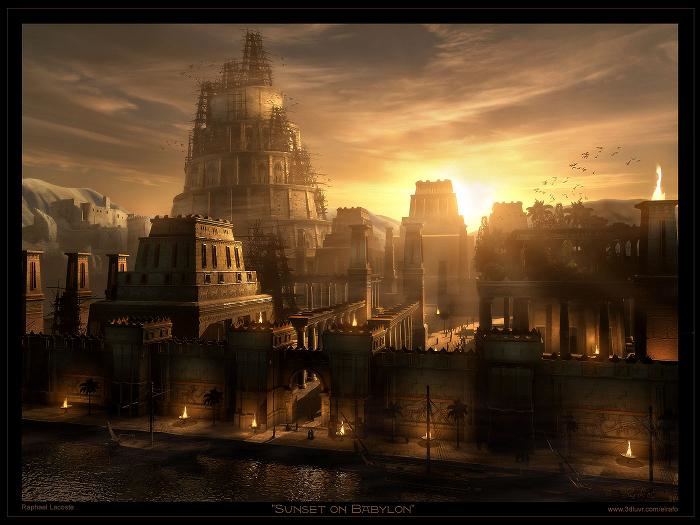 What about us?
Will we compromise on…
Believing in God? 
Jesus being the ONLY way to heaven?
Instrumental music?
Morality?
Homosexuality?
Unlawful divorce?
Sex outside of marriage?
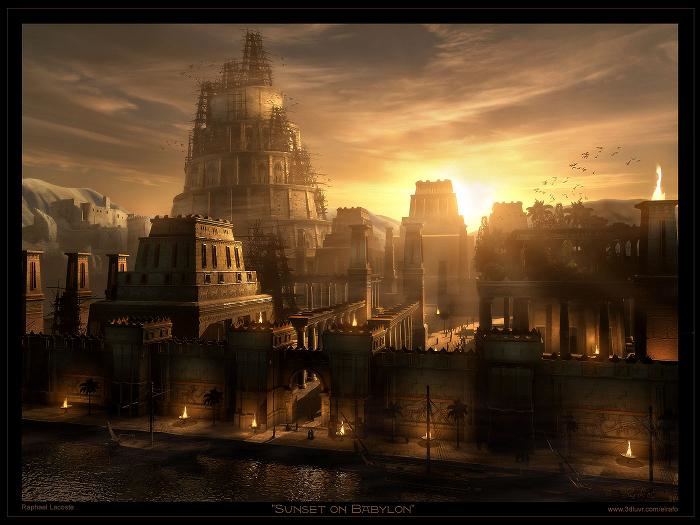 What about us?
Will we compromise on…
Believing in God? 
Jesus being the ONLY way to heaven?
Instrumental music?
Morality?
Salvation?
What must a person do to be saved?
Hear the gospel (Romans 10:17).
Believe in Jesus (John 8:24).
Repent (Acts 17:30).
Be Baptized (Romans 6:4).
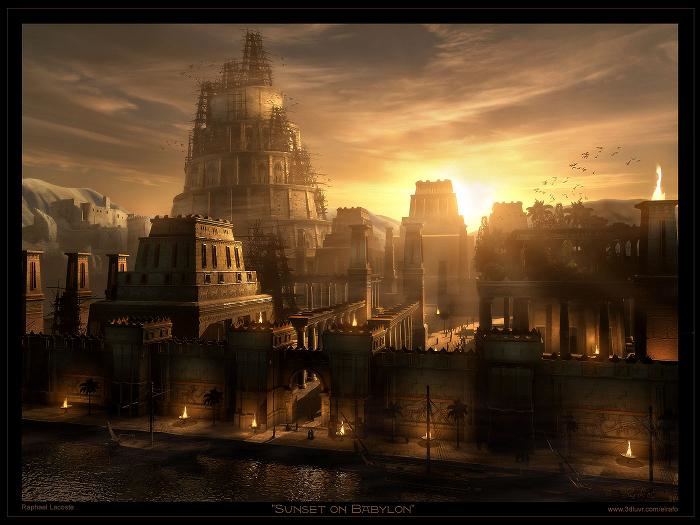 What about us?
Will we compromise on…
Believing in God? 
Jesus being the ONLY way to heaven?
Instrumental music?
Morality?
Salvation?
We must never compromise!